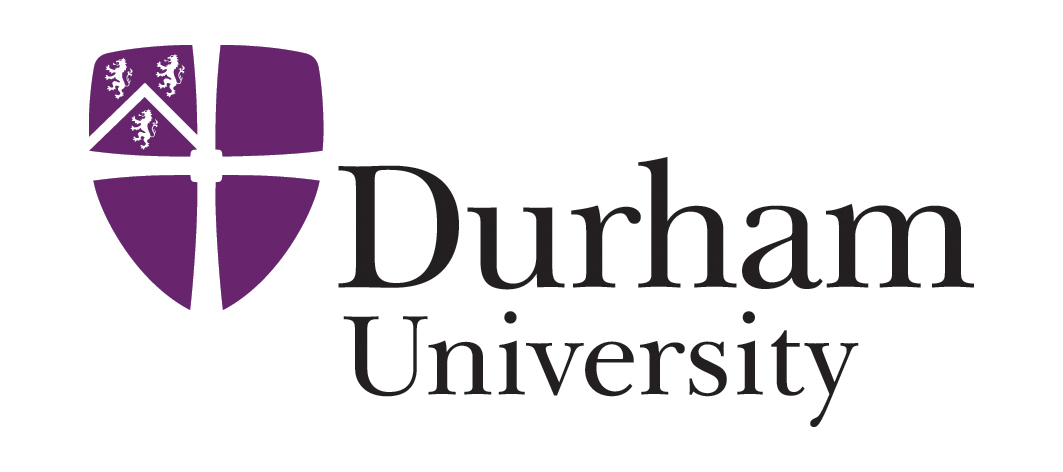 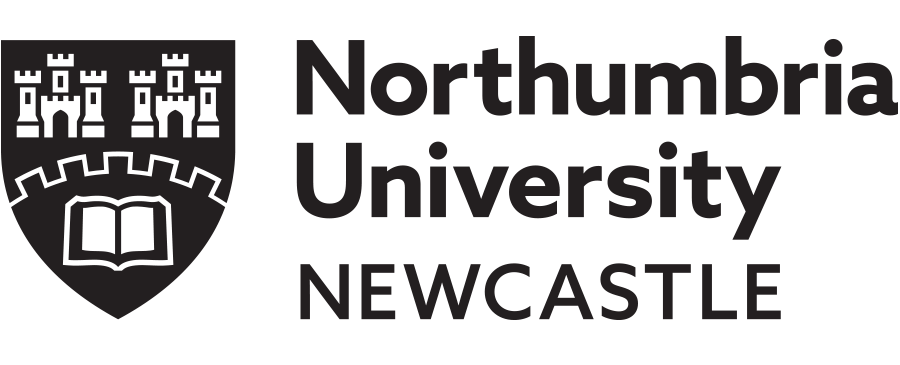 Makeup Style Transfer on Low-quality Images with Weighted Multi-scale Attention
Daniel Organisciak, Edmond S. L. Ho, Hubert P. H. Shum
Problems with State-of-the-Art
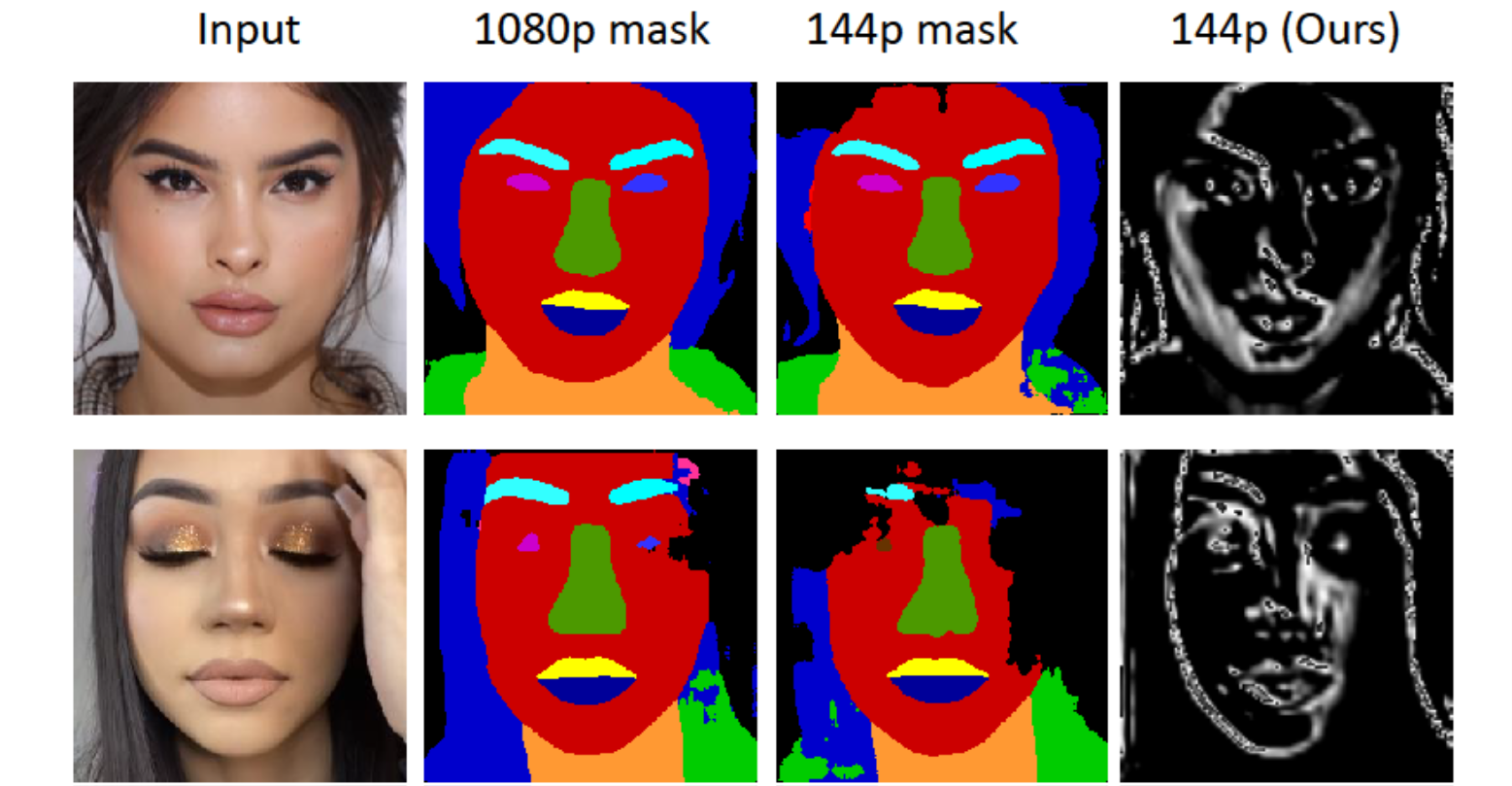 Stable
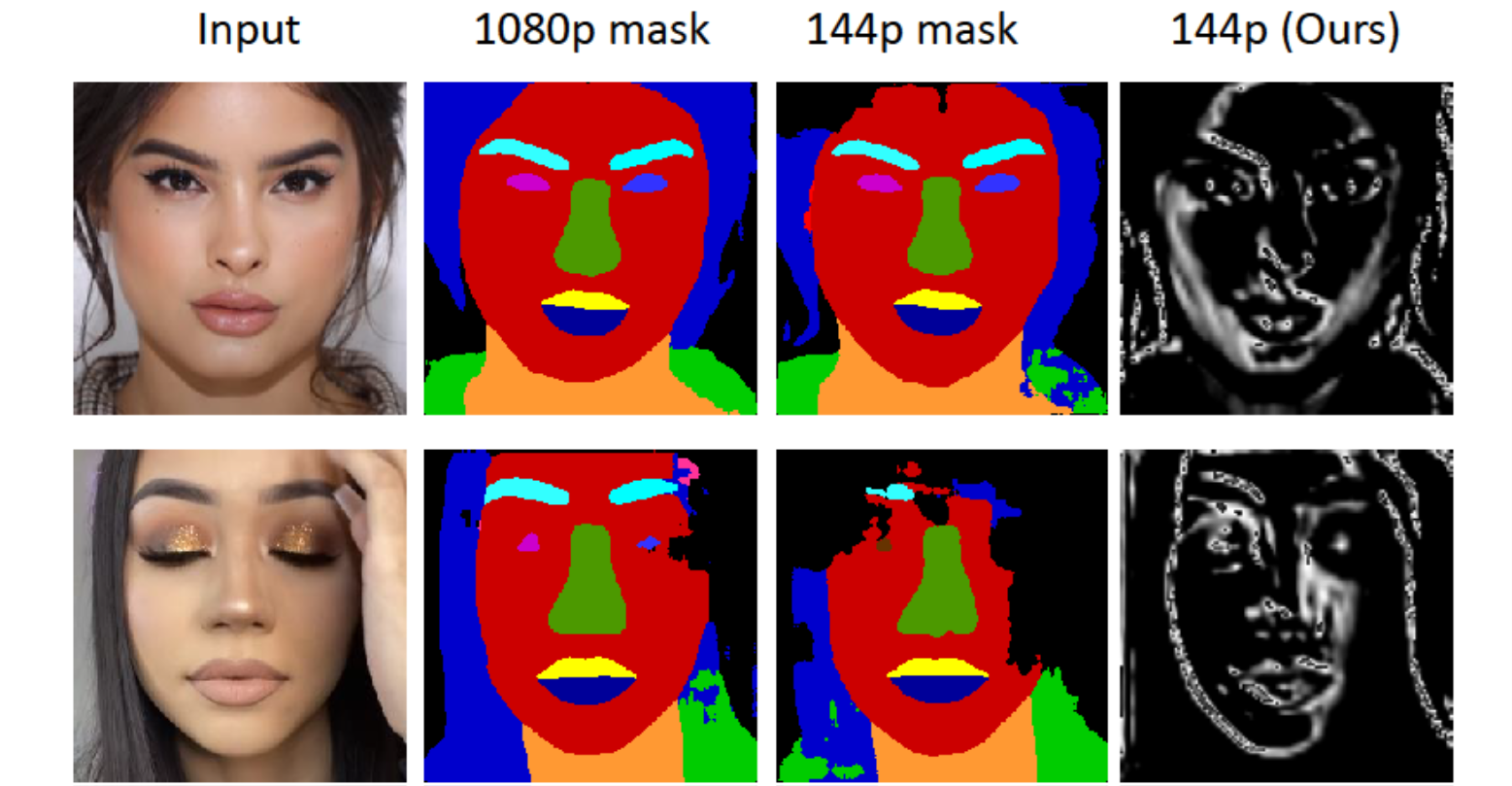 Not so stable
Outputs of Face Parsing Algorithm
Algorithm
Cycle-consistency Loss
(1)
(3)
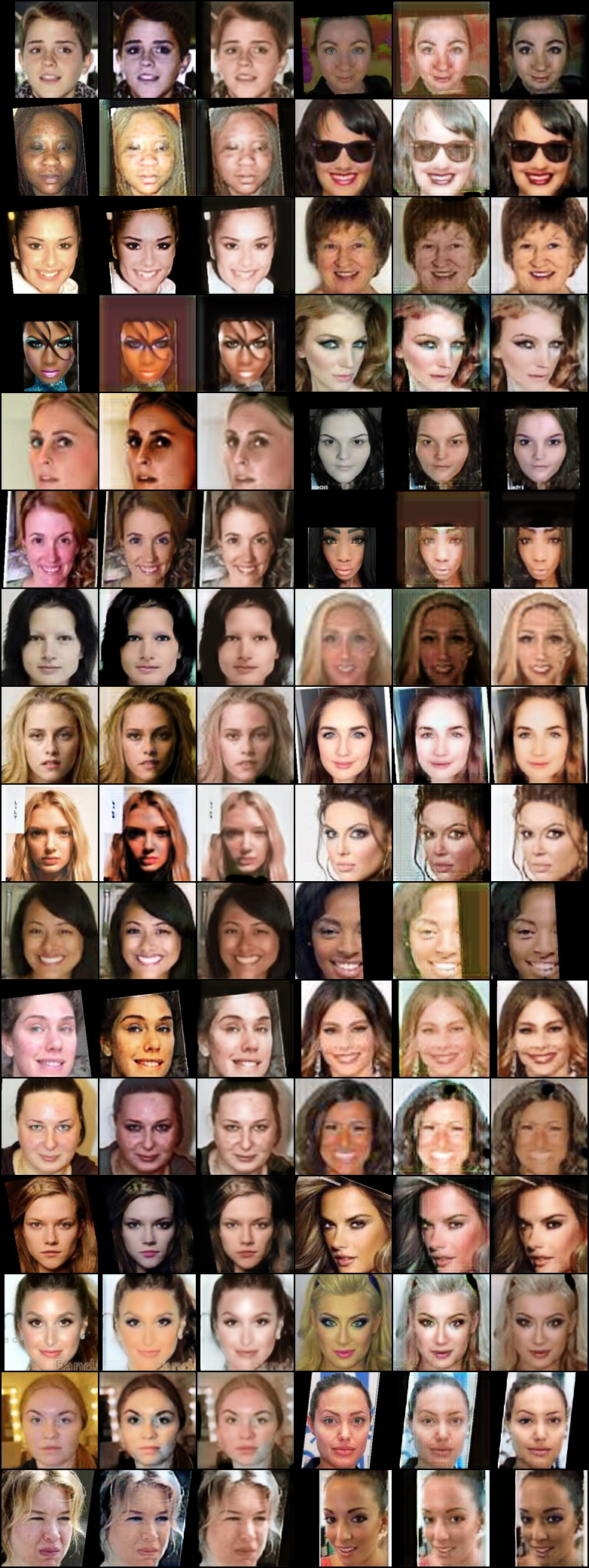 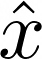 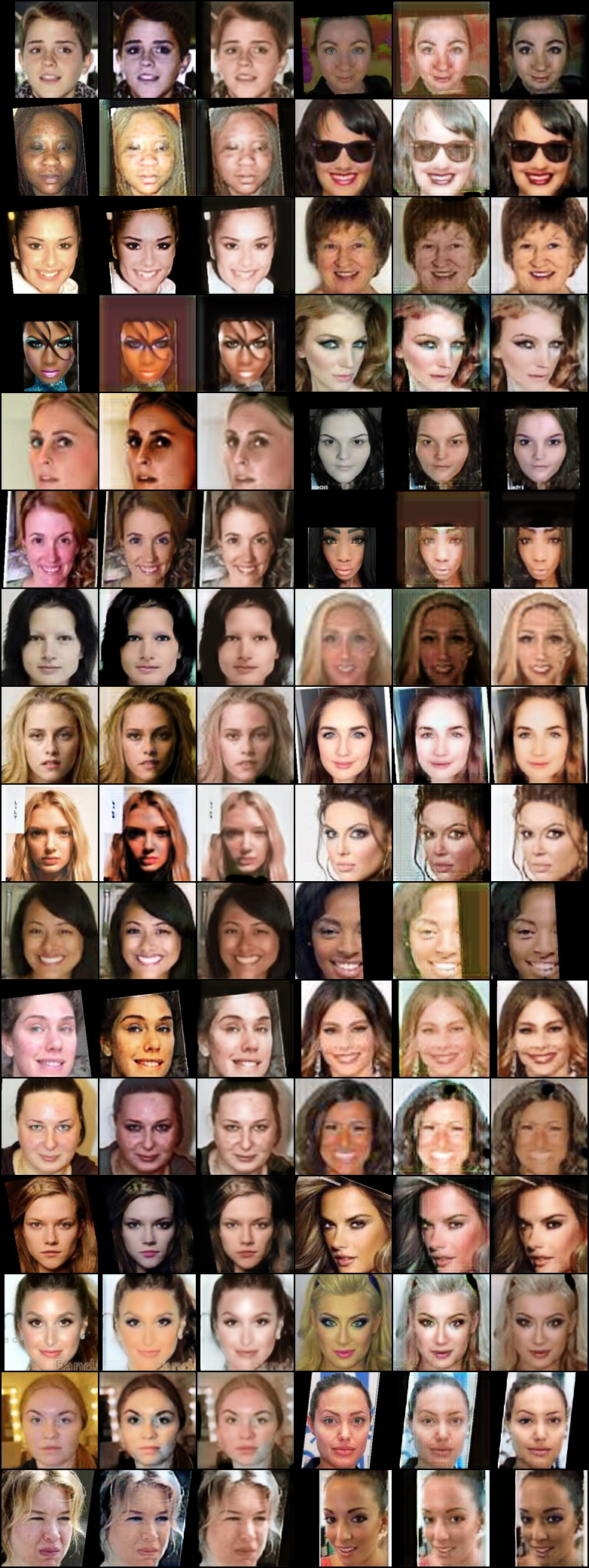 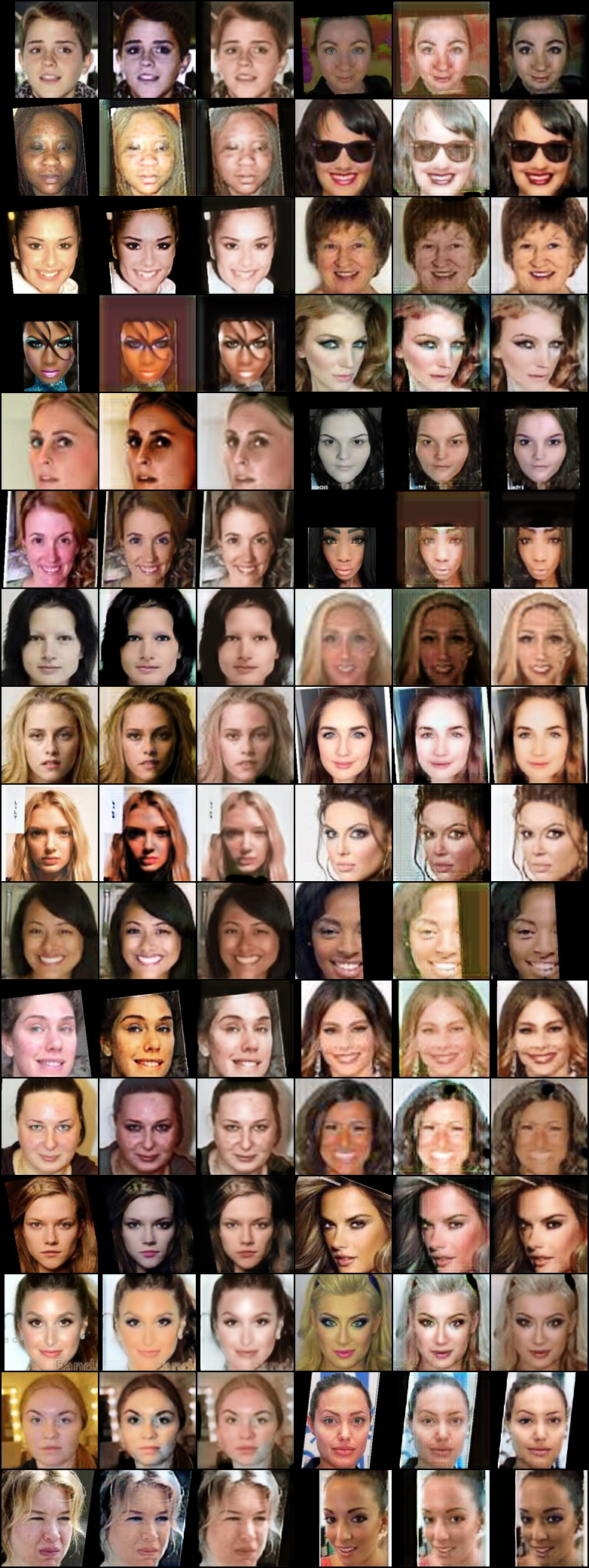 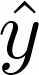 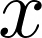 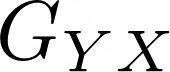 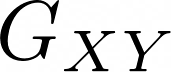 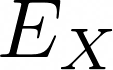 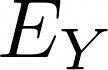 (4)
(2)
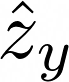 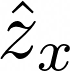 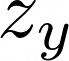 Cycle-consistency Loss
Multi-scale Attention
n
Squeeze
h
h
h
h
h
w
w
w
Excitation
w
w
Architectures
Generator
Discriminator
Encoder
Input
Attention
Encoder Discriminator
Convolutional Block
Conditional Instance Norm
Fully Connected Layer
Output
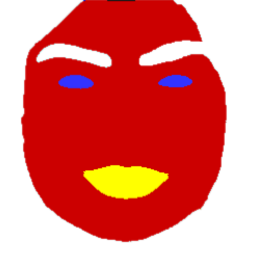 Quantitative Evaluation
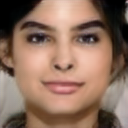 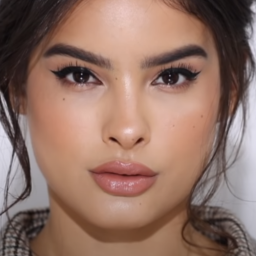 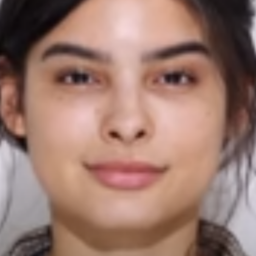 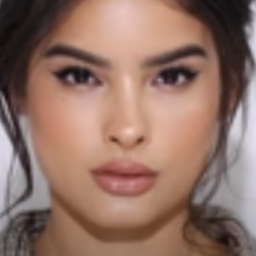 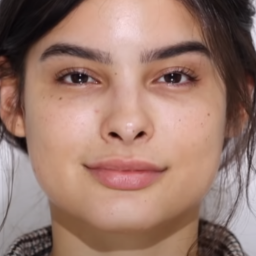 Downsample then transfer makeup
Compute L1 distance between different face parts
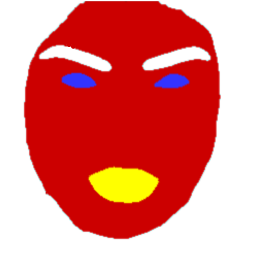 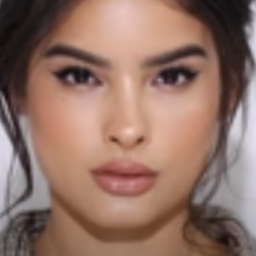 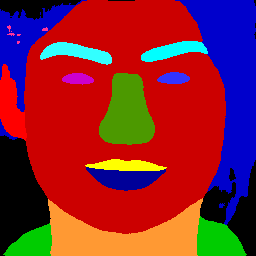 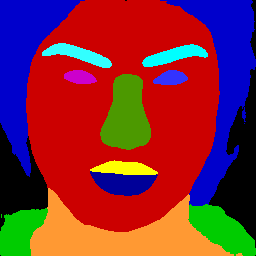 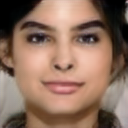 c)
a)
b)
Quantitative Evaluation
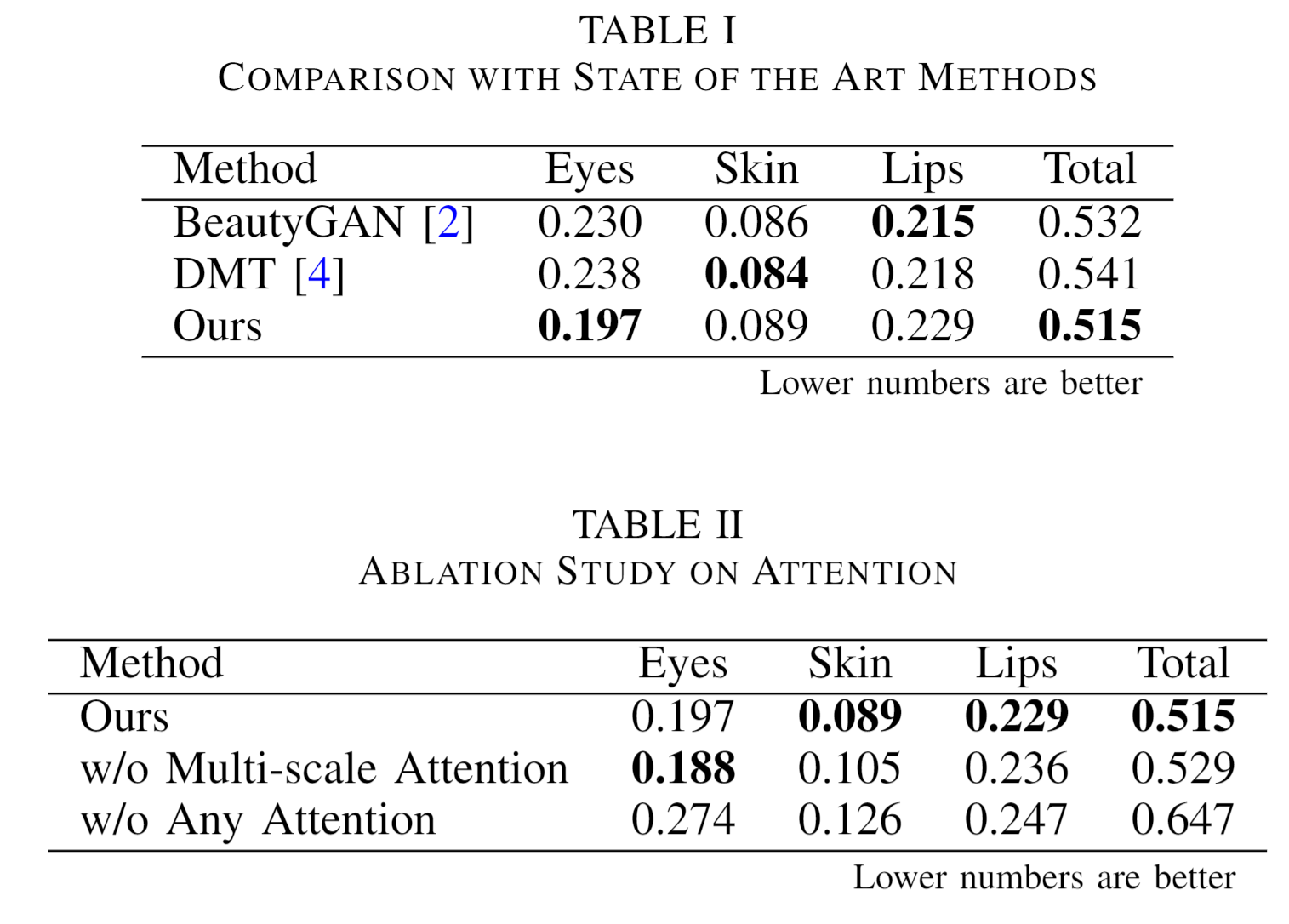 Qualitative Evaluation
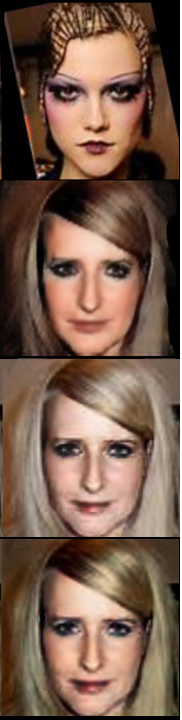 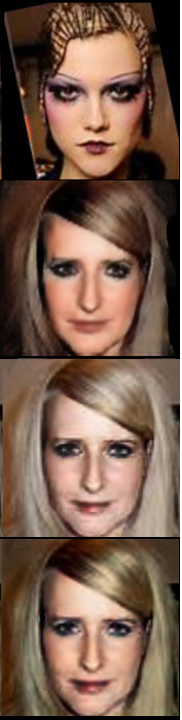 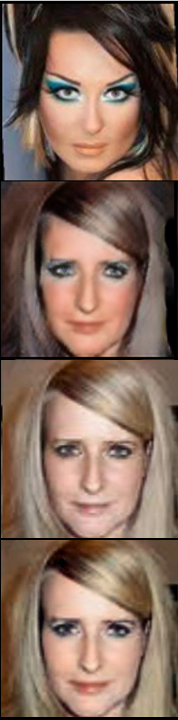 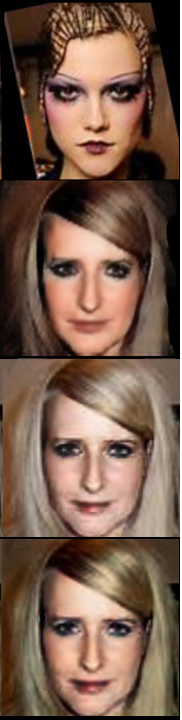 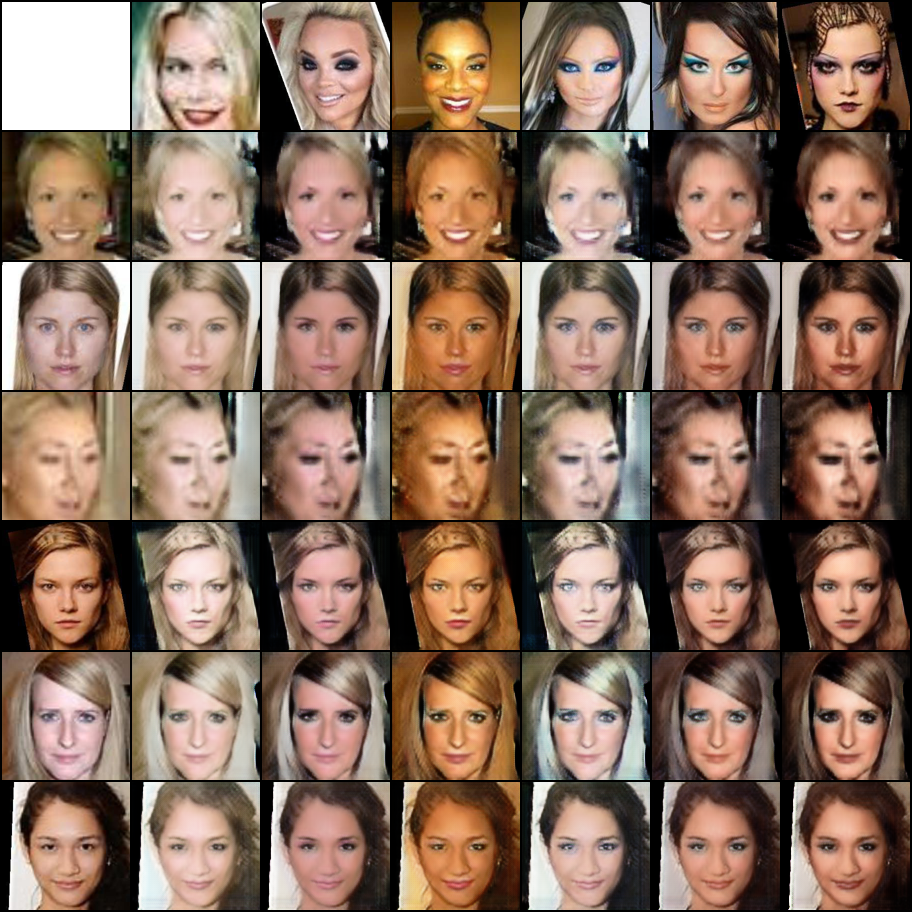 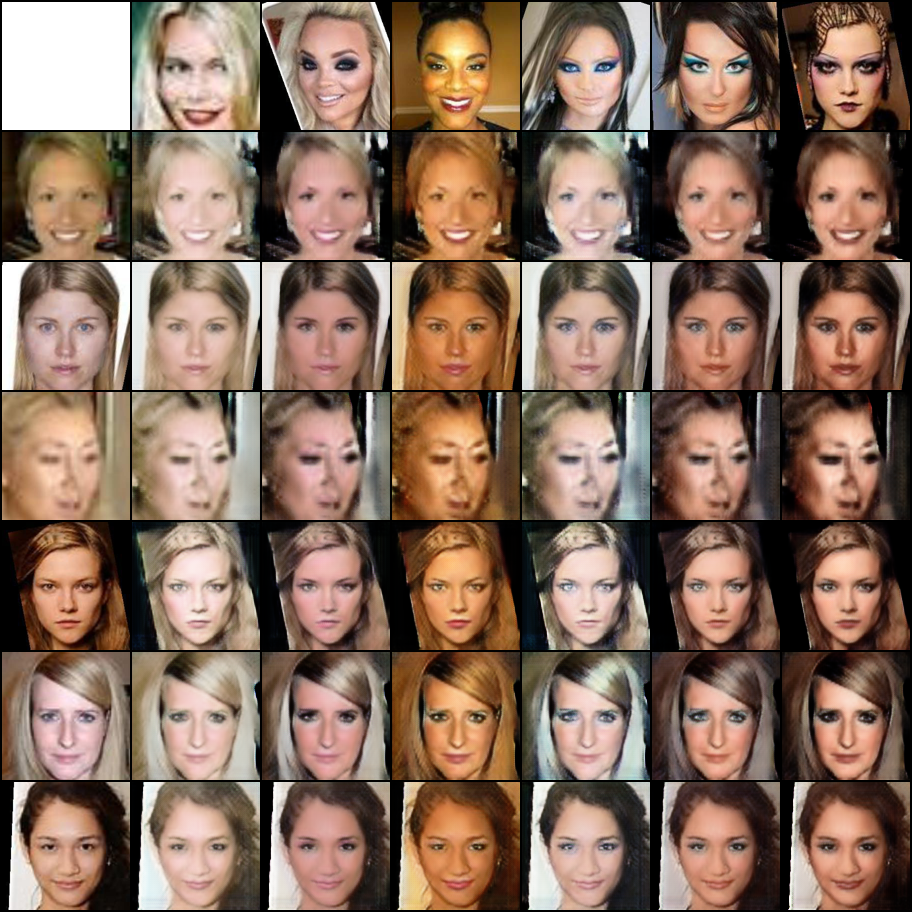 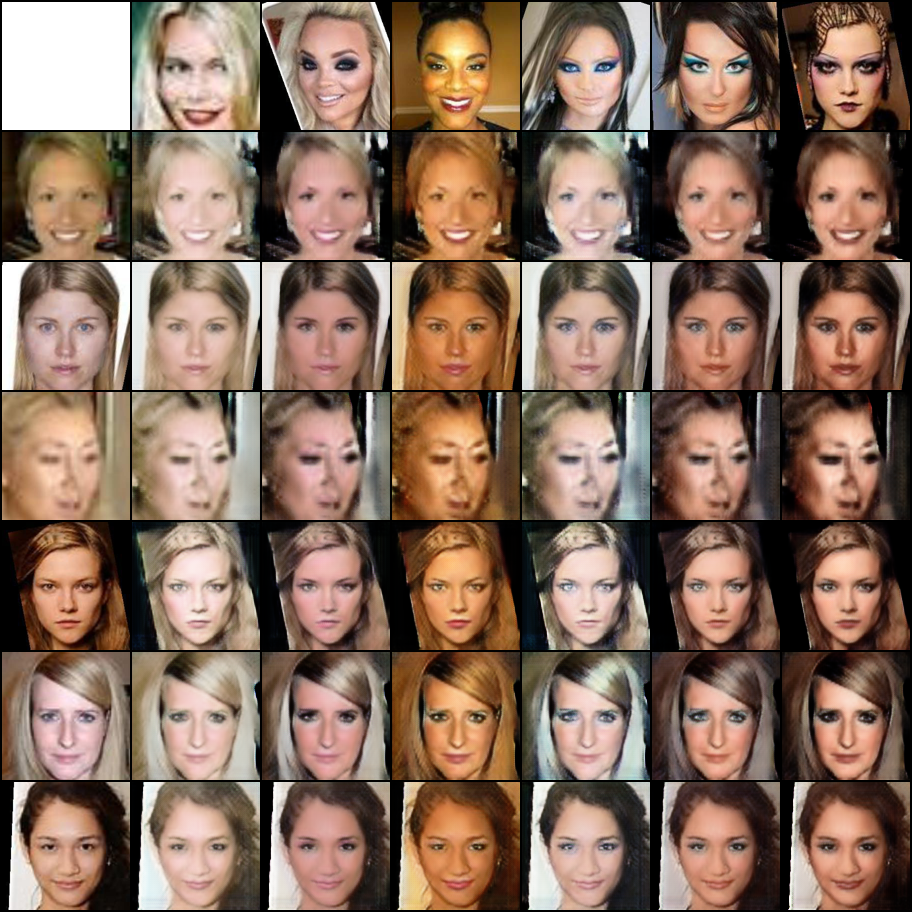 a)
Original
Ours
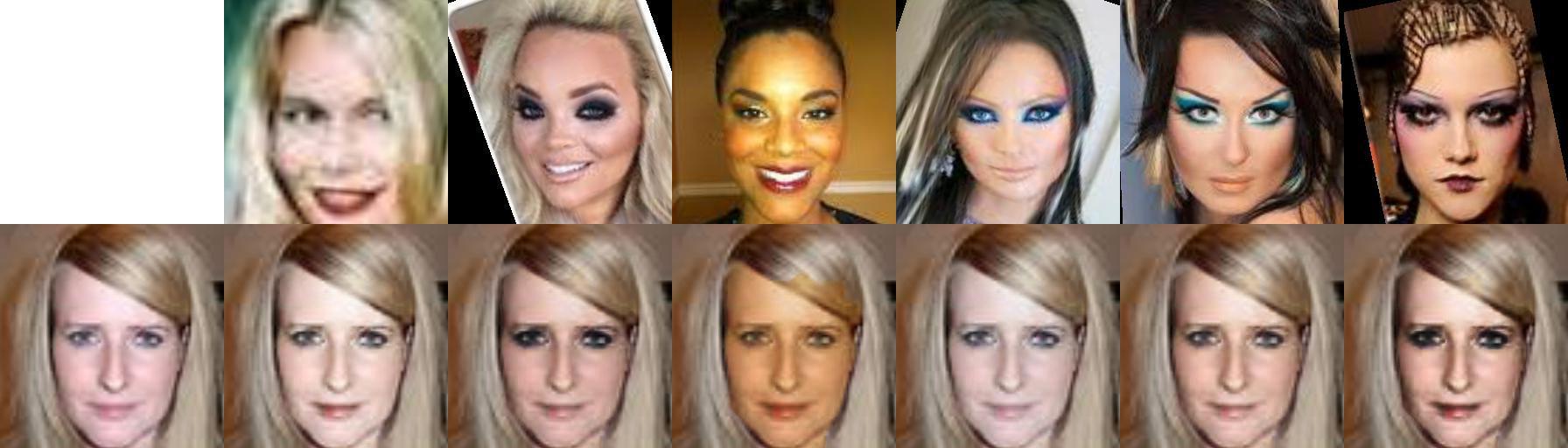 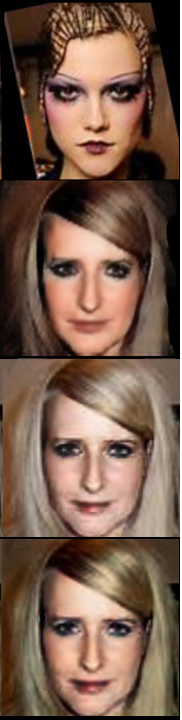 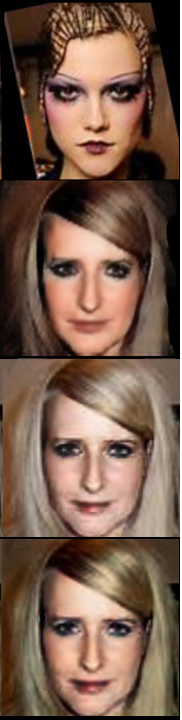 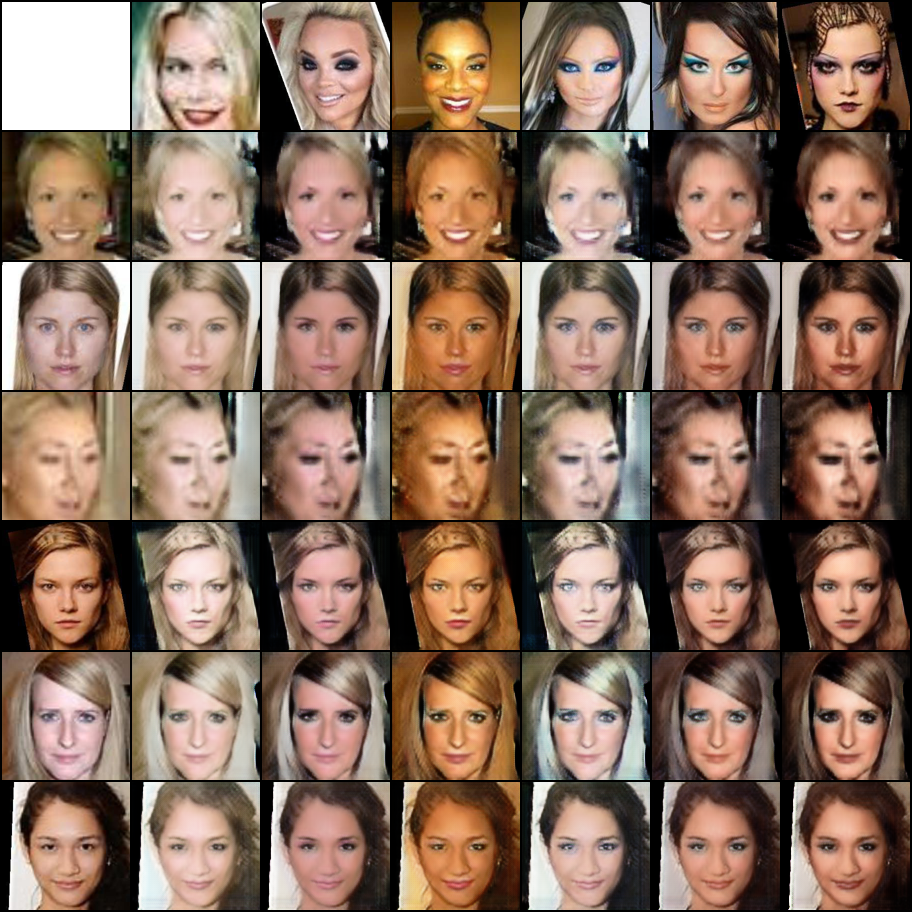 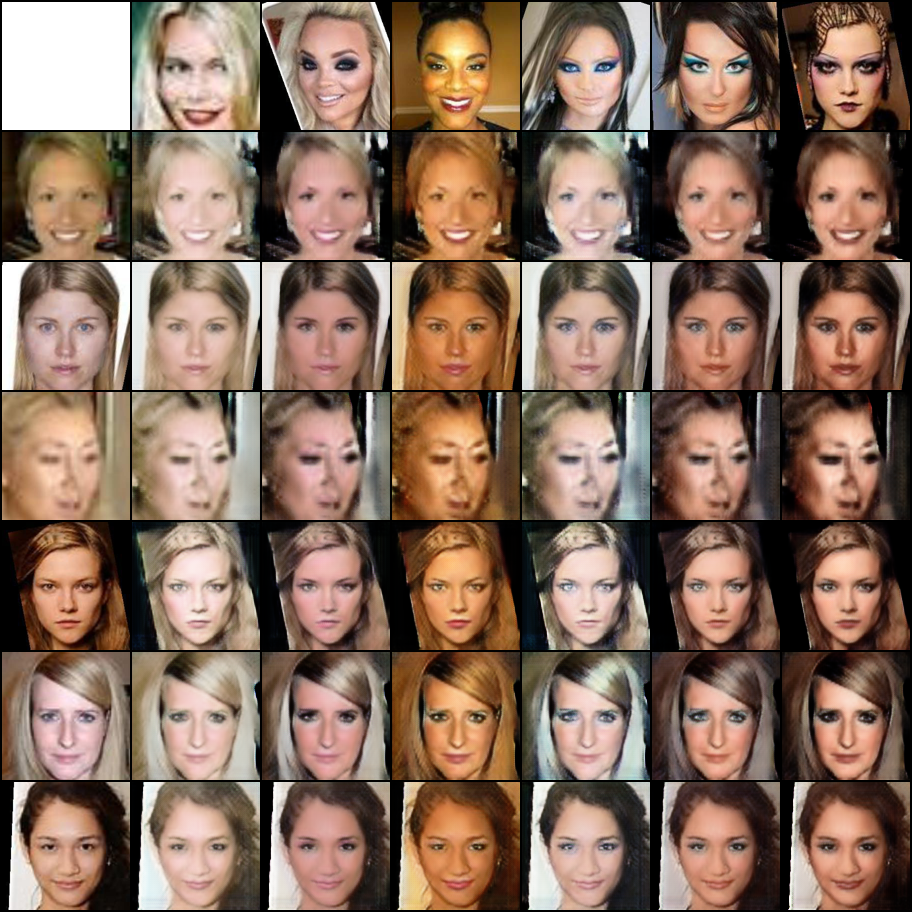 BeautyGAN
DMT
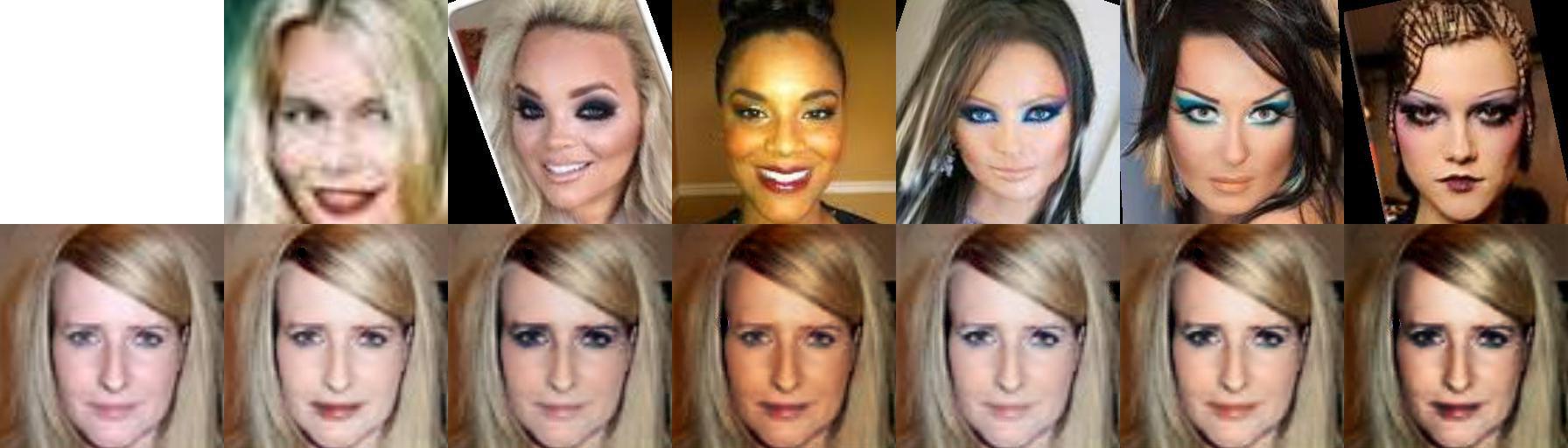 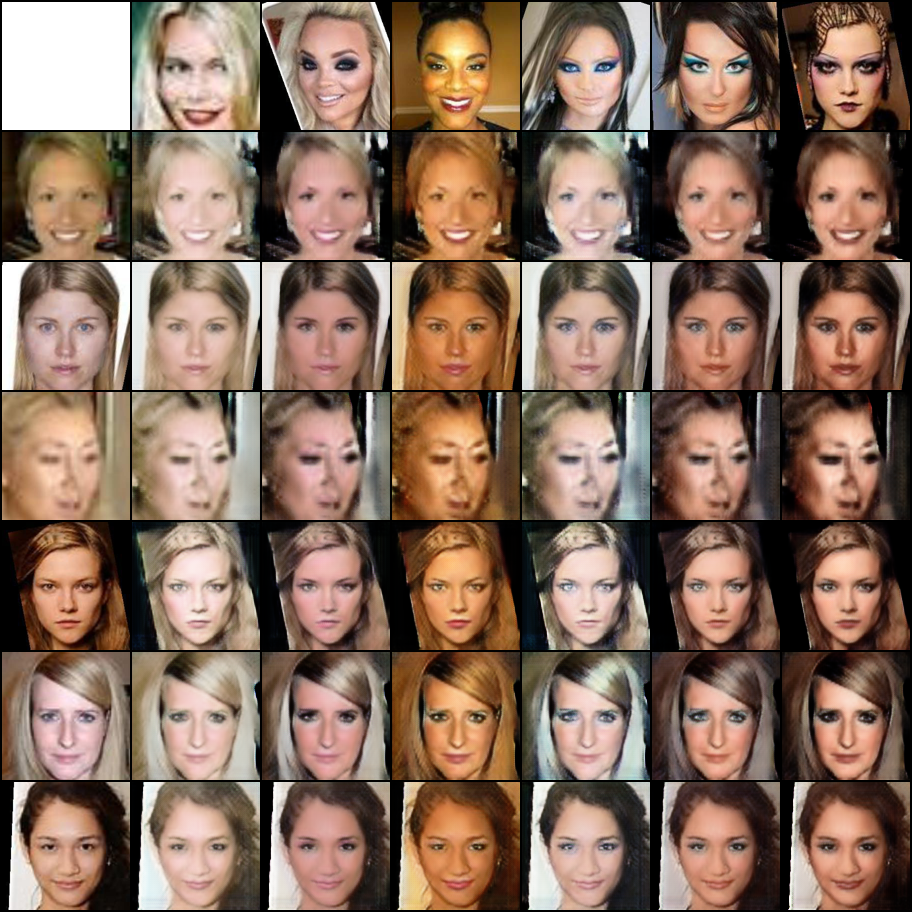 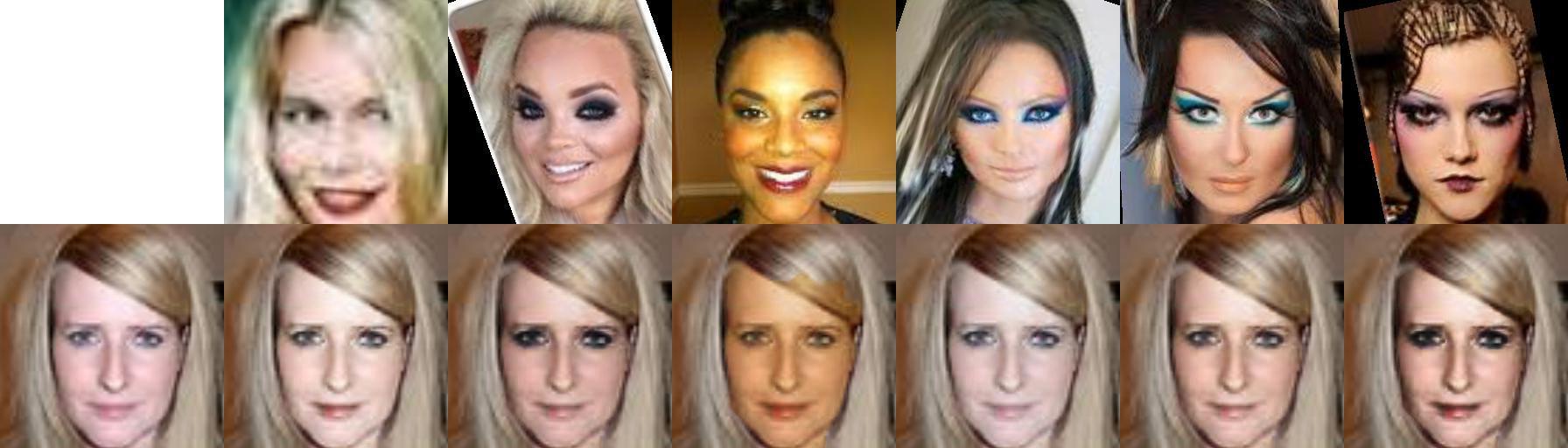 Ours
b)
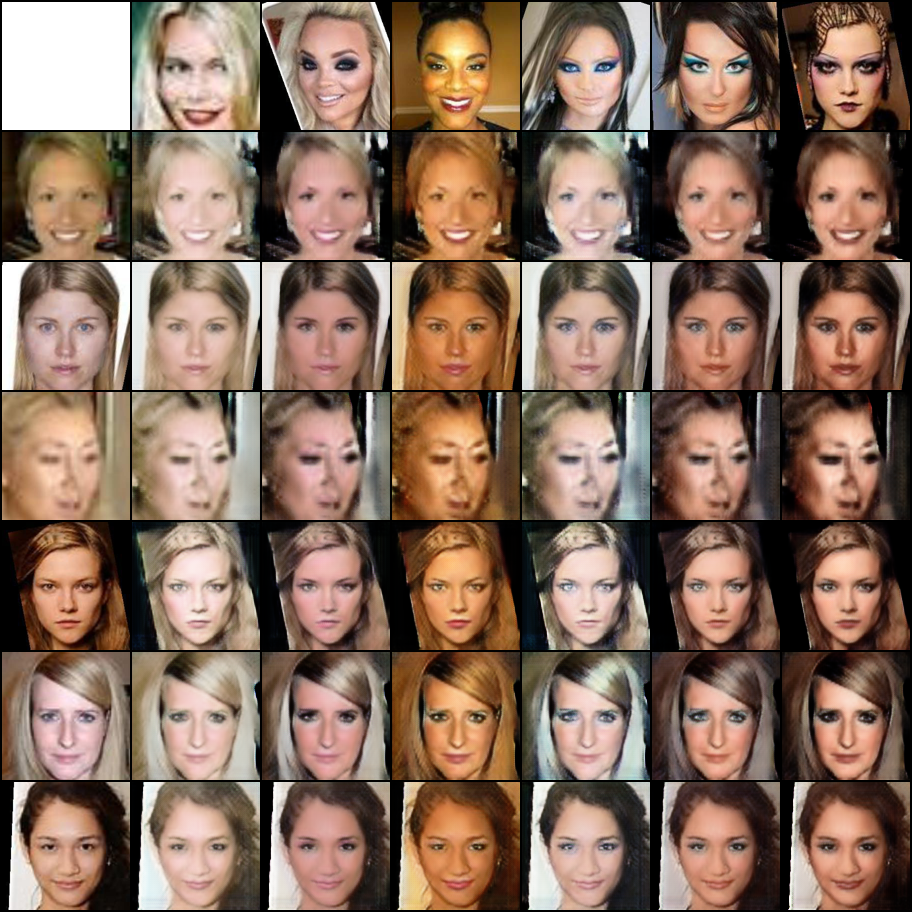 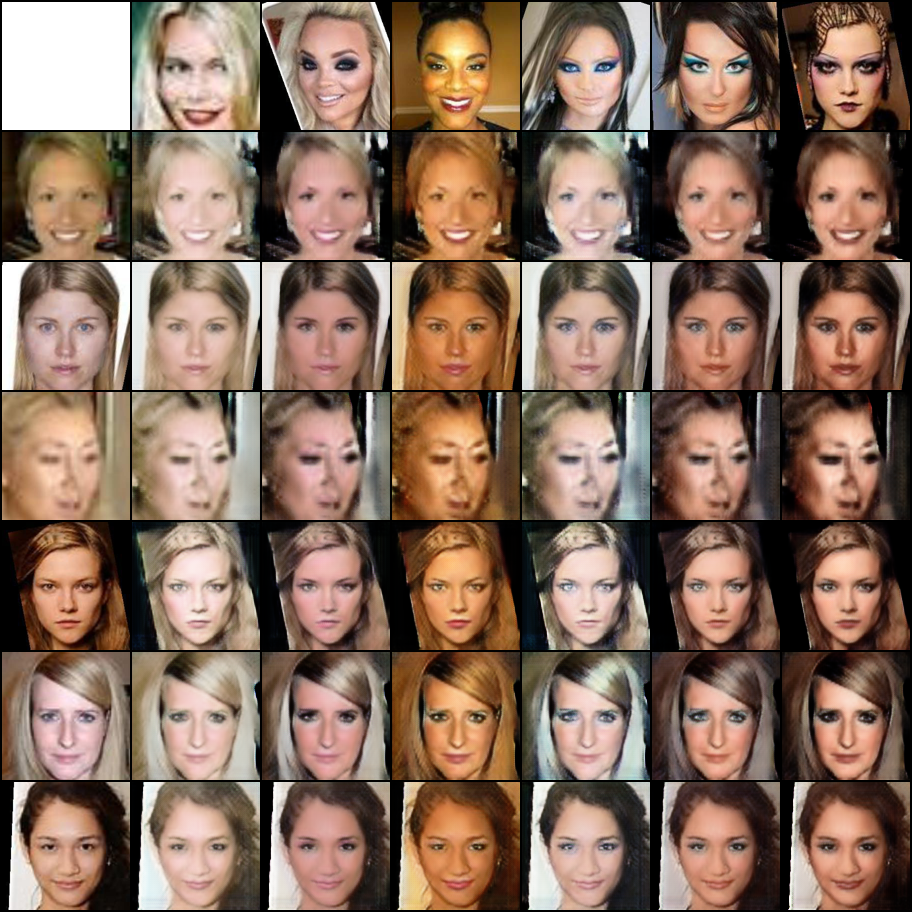 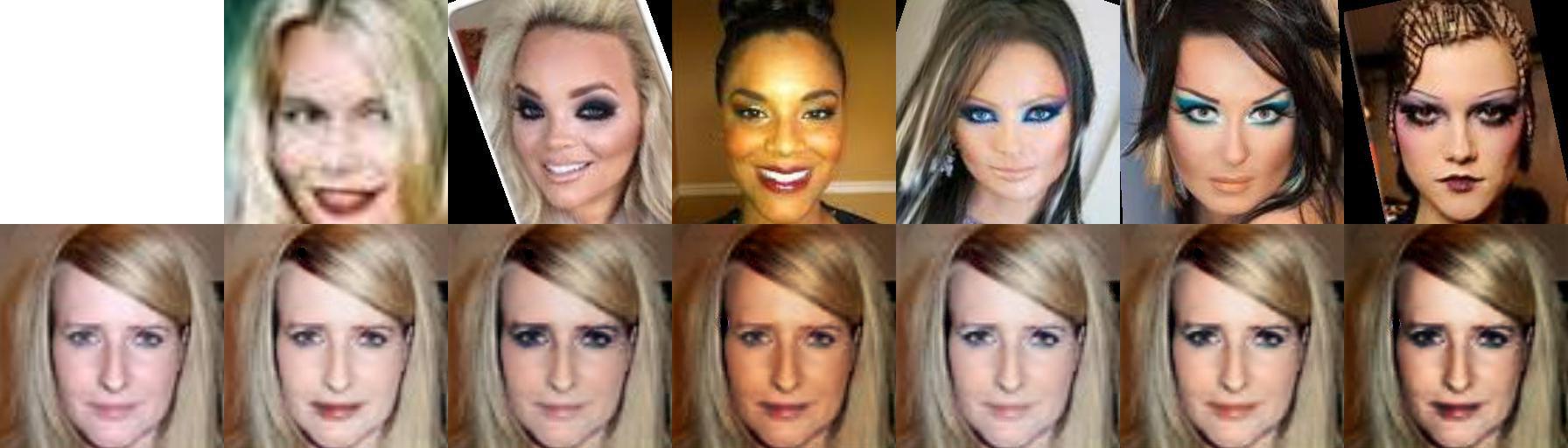 Original
DMT
Ours
DMT
BeautyGAN
BeautyGAN